ข้อมูลผู้ป่วยและเตียงสำหรับรองรับผู้ป่วย COVID-19 ในโปรแกรม CO-Ward
กลุ่มภารกิจ Case Management 
(วันที่ 30 มีนาคม 2565)
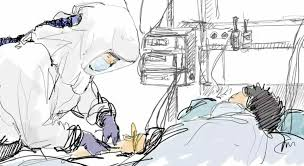 ข้อมูลการใช้เตียงของโรงพยาบาลสำหรับผู้ป่วย COVID-19 (ณ วันที่  30 มีนาคม 2565 เวลา  9.00 น. )
ที่มา: https://co-ward.moph.go.th/#/staff2/report-bed
ข้อมูลการใช้เตียงประเภท HI & CI สำหรับผู้ป่วย COVID-19 (ณ วันที่  30 มีนาคม 2565 เวลา  9.00 น. )
ที่มา: https://co-ward.moph.go.th/#/staff2/report-bed
ข้อมูลการใช้เตียงผู้ป่วย COVID-19 โรงพยาบาล ในจังหวัดเพชรบูรณ์(ณ วันที่ 30 มีนาคม 2565  เวลา 9.00 น.)
ที่มา: https://co-ward.moph.go.th/#/staff2/report-bed
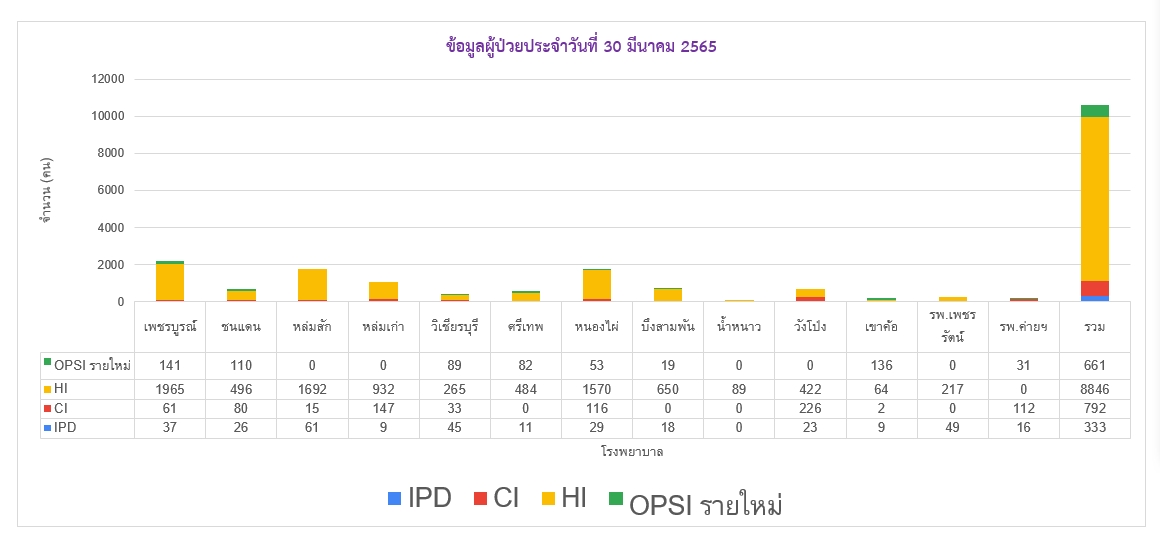 ที่มา : รายงานข้อมูลผู้ป่วยประจำวันของหน่วยบริการ
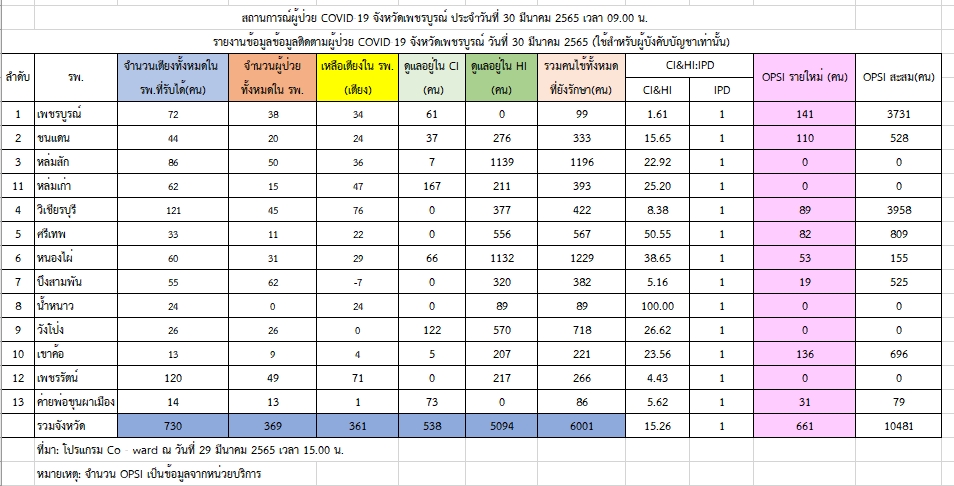 ตารางเปรียบเทียบ ข้อมูลส่งรายงานมหาดไทยกับข้อมูลจากโปรแกรม CO-Ward วันที่  30 มีนาคม 2565
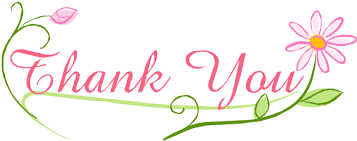